Open data  i canvi climàtic
Isadora Jiménez
Dpt. Ciències de la Terra, 
Barcelona Supercomputing Center
Iniciativa Barcelona Open Data
07/04/2020
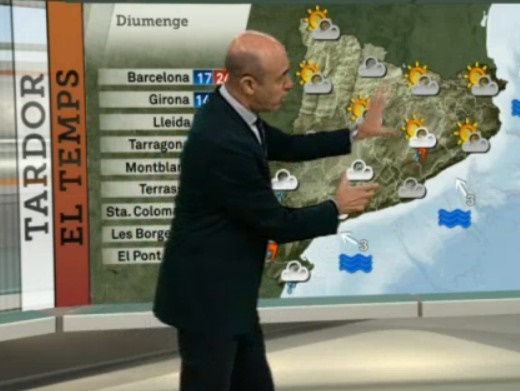 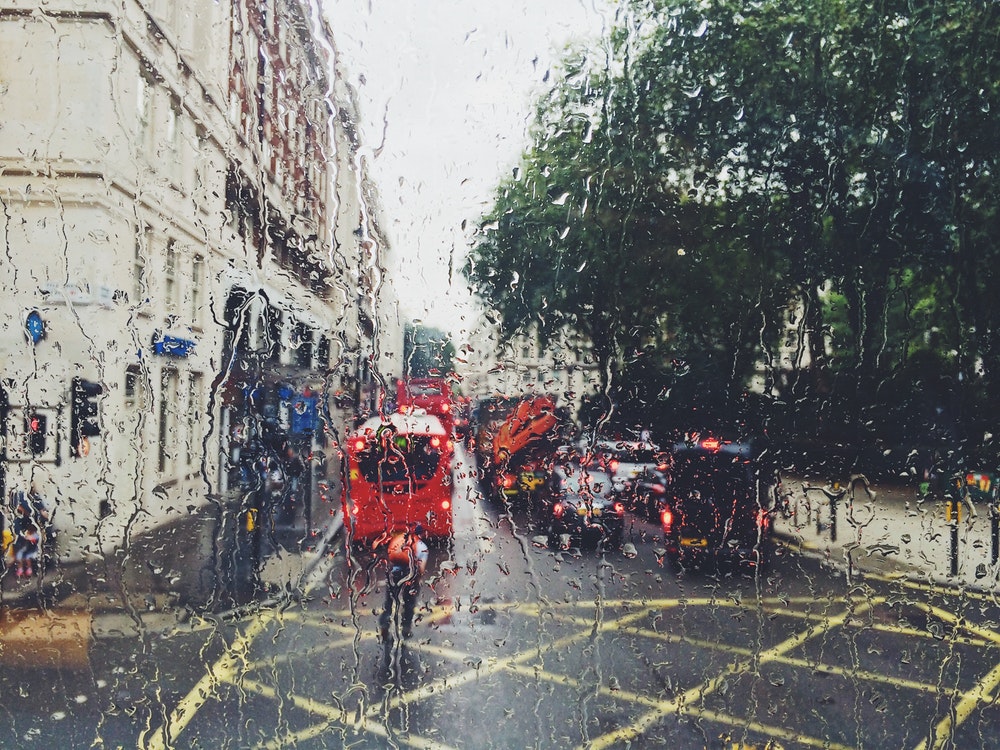 Dades meteorològiques del passat
Climatologia Barcelona 1961-1990
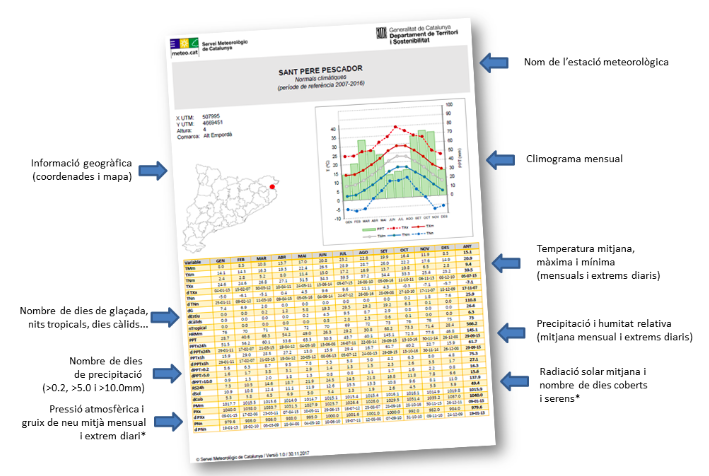 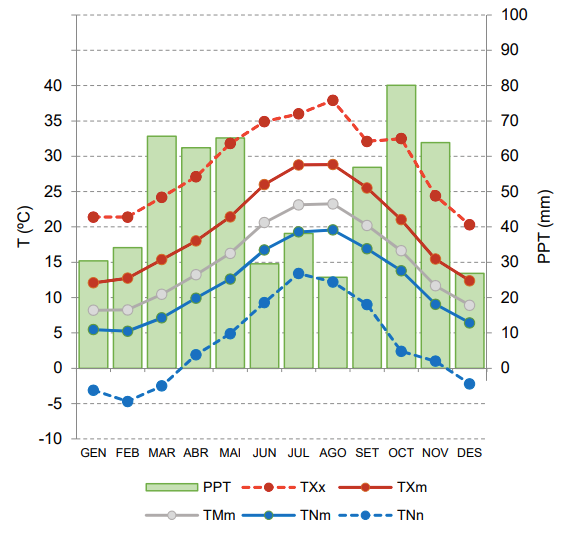 http://www.meteo.cat/wpweb/climatologia/serveis-i-dades-climatiques/normals-climatiques-recents/
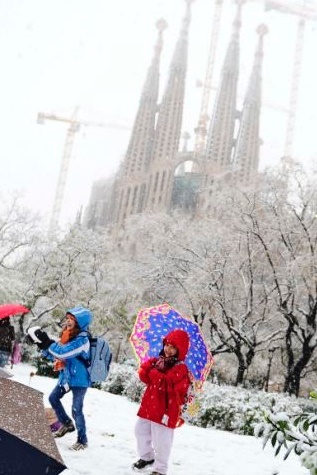 Temperatura global
(1850-2019)
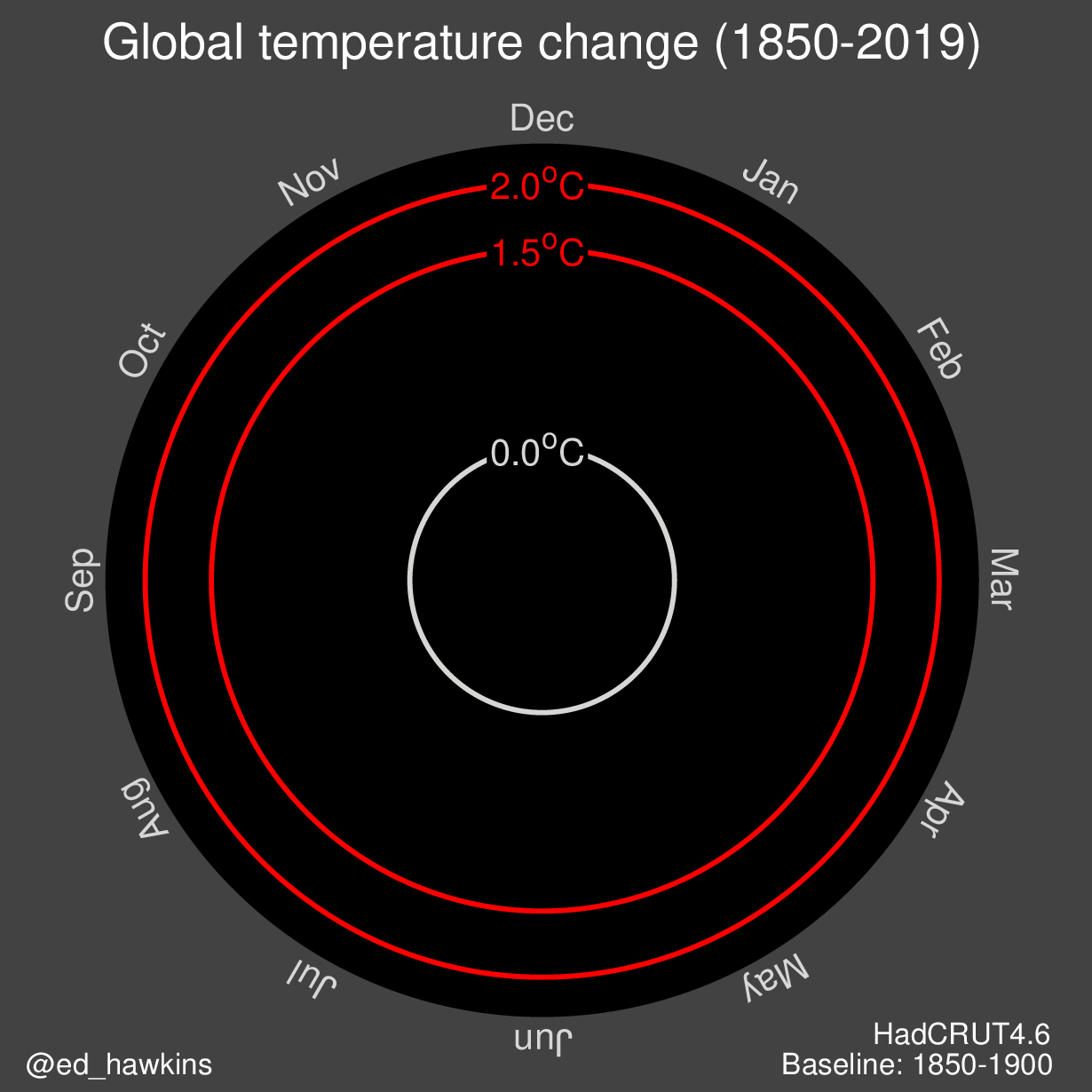 https://www.climate-lab-book.ac.uk/spirals/
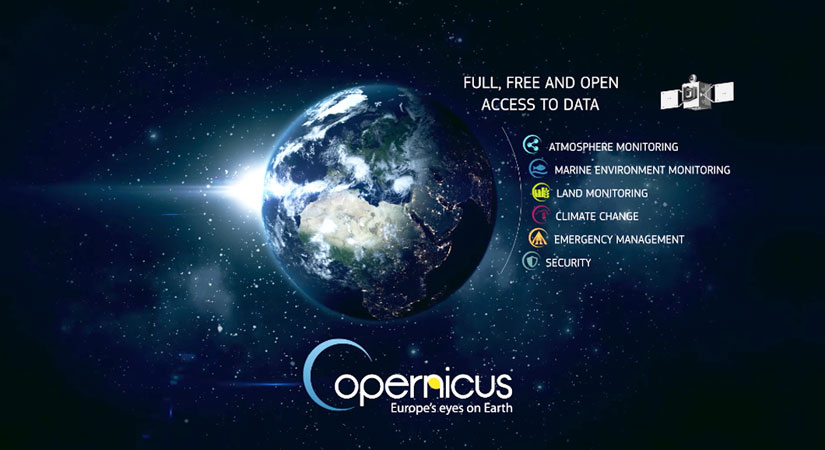 [Speaker Notes: Copernicus és la gran iniciativa Europea per donar dades obertes sobre el nostre planeta, el clima i el medi ambient.]
Climate Data Store
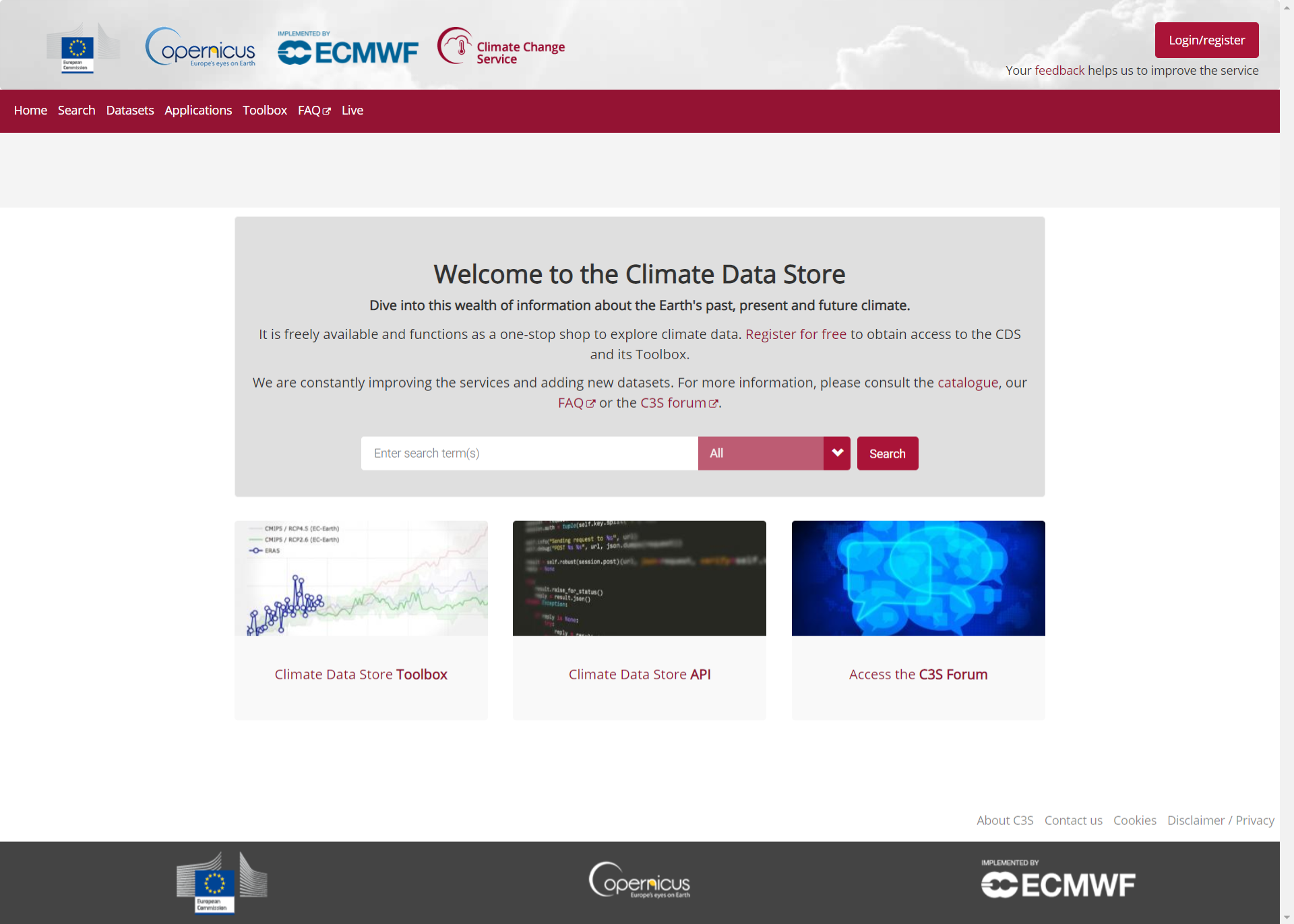 https://cds.climate.copernicus.eu/
Dades aplicades a gestió de les energies renovables
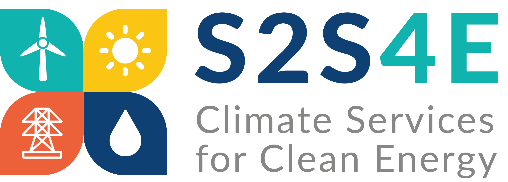 https://s2s4e.eu/dst
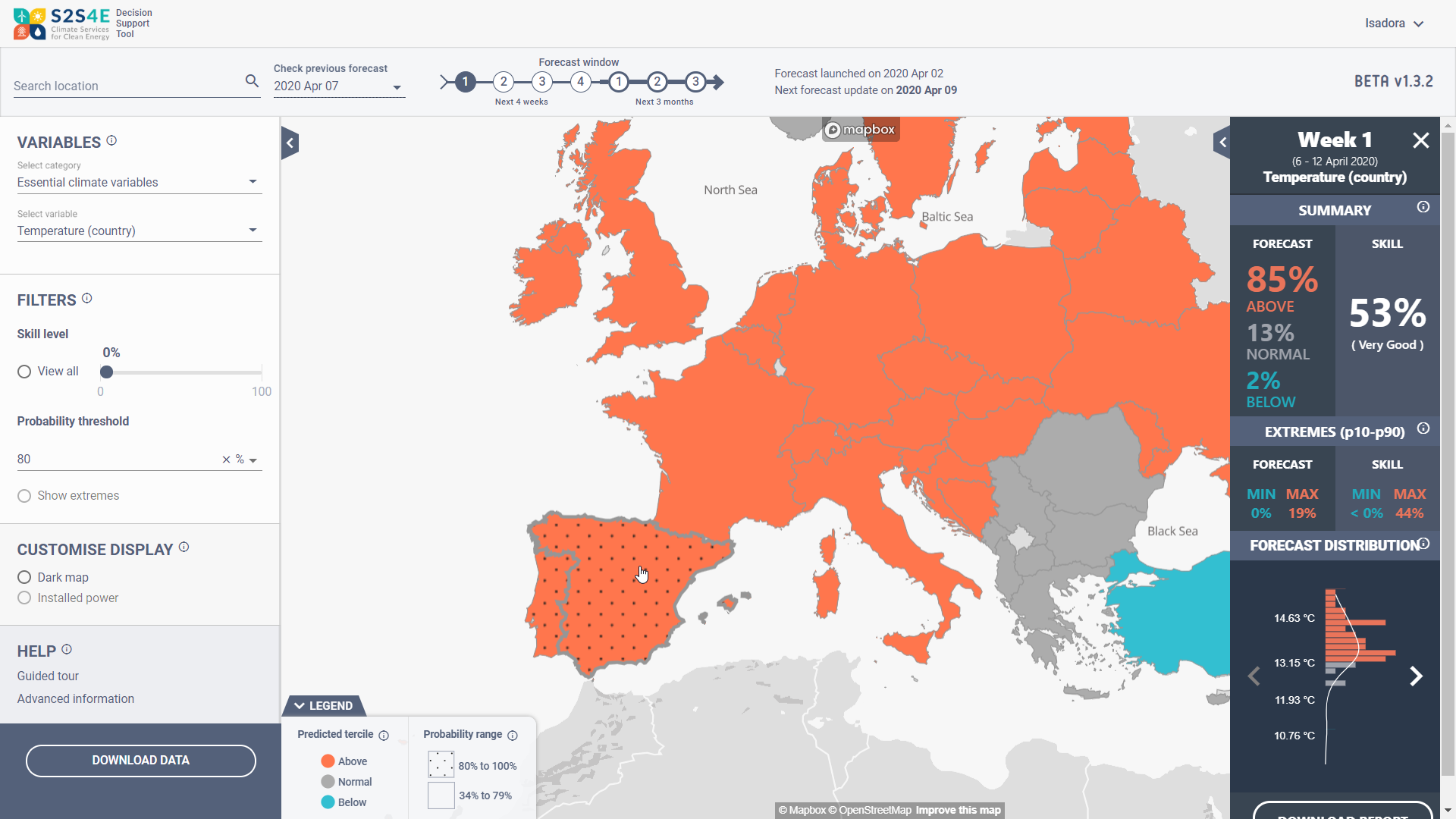 This project has received funding from the Horizon 2020 programme under grant agreement n°776787
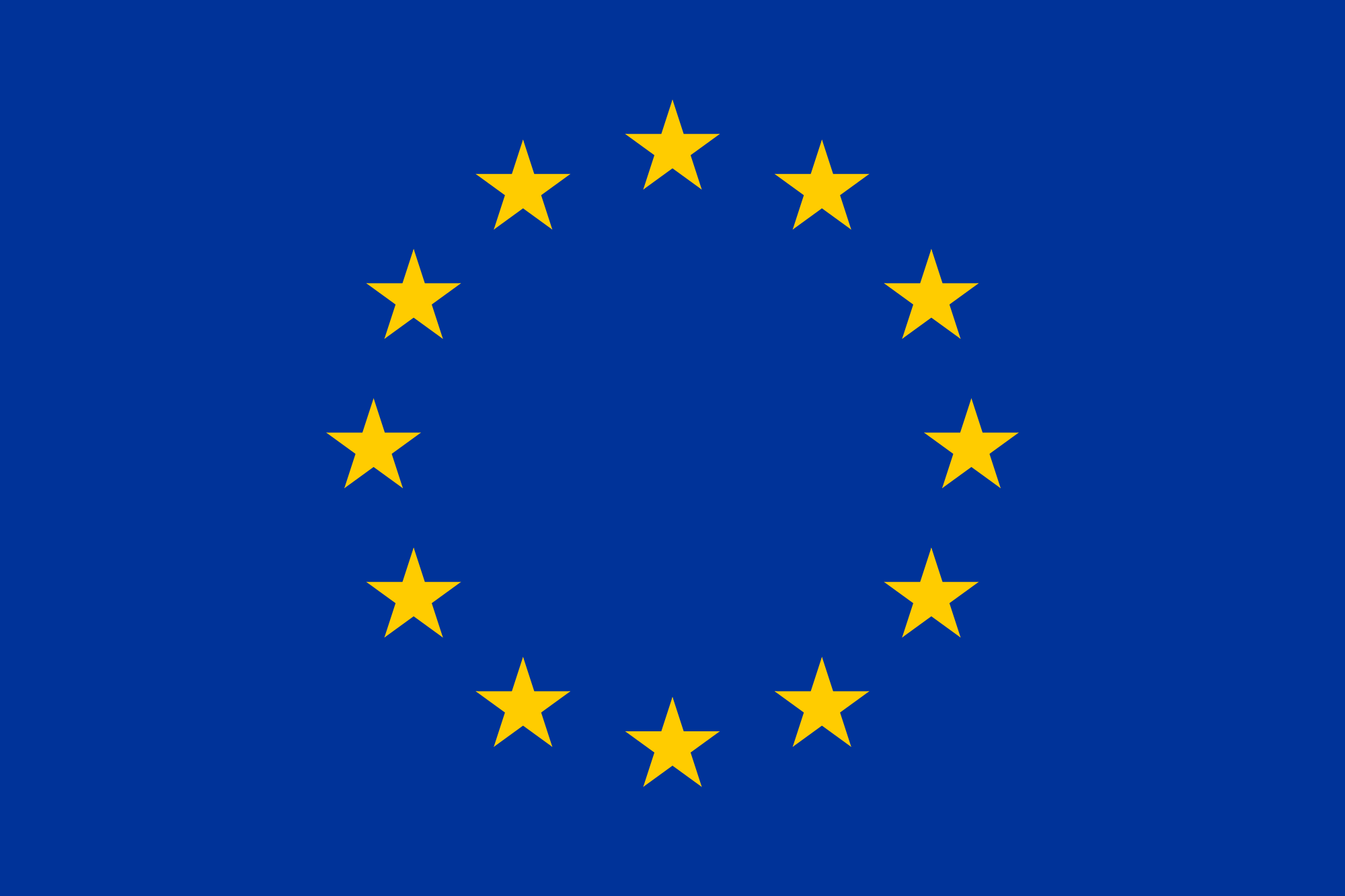 Moltes aplicacions actuals i potencials...
https://climate.copernicus.eu/globe/
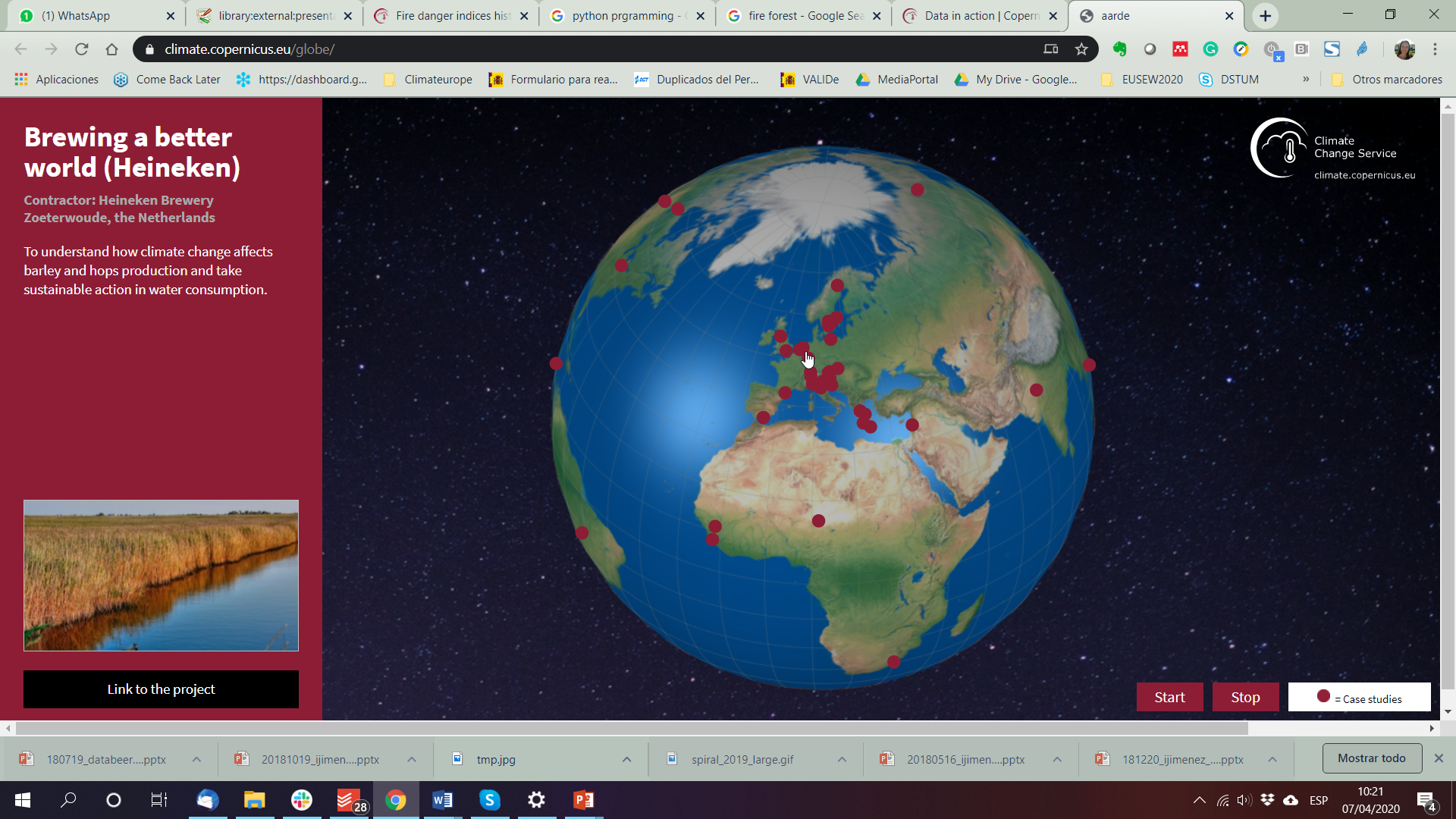 ...Però hi ha una barrera invisible per aquells que no són experts
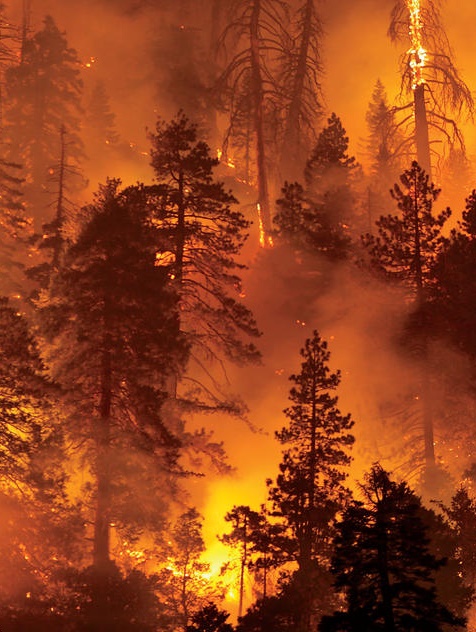 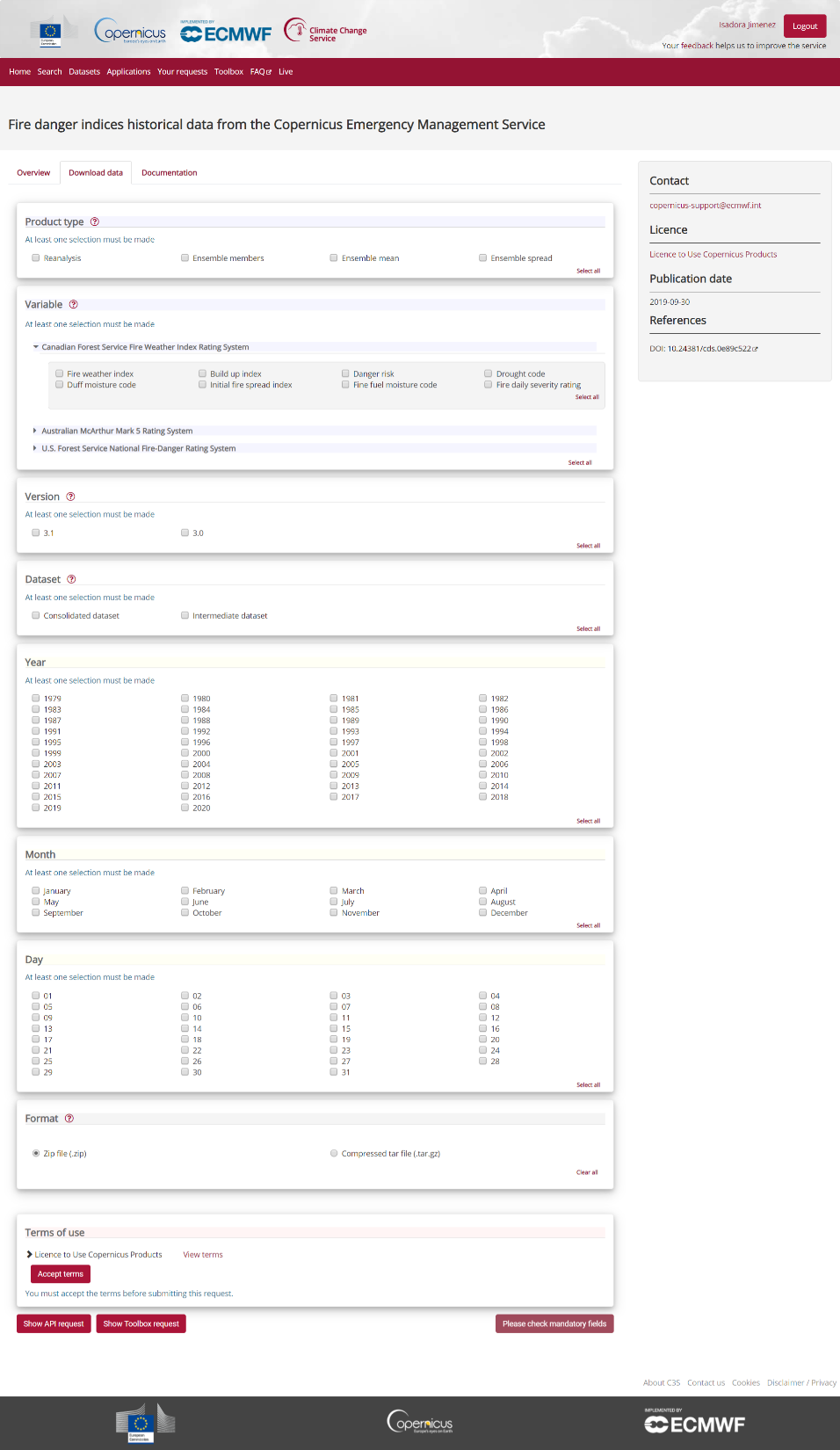 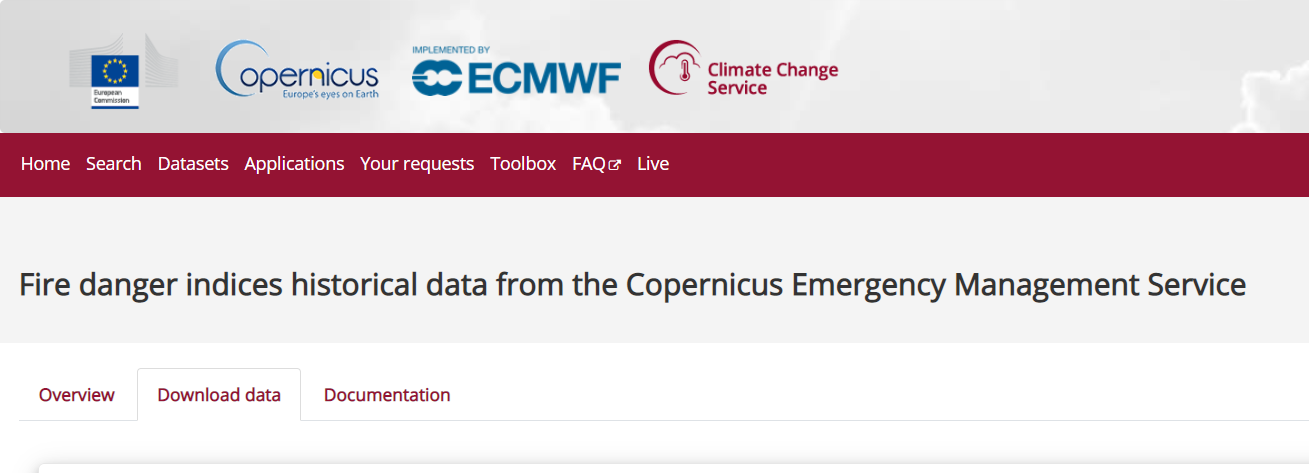 En molts casos cal tenir coneixements climàtics per poder escollir bé tots els filtres abans de descarregar les dades…
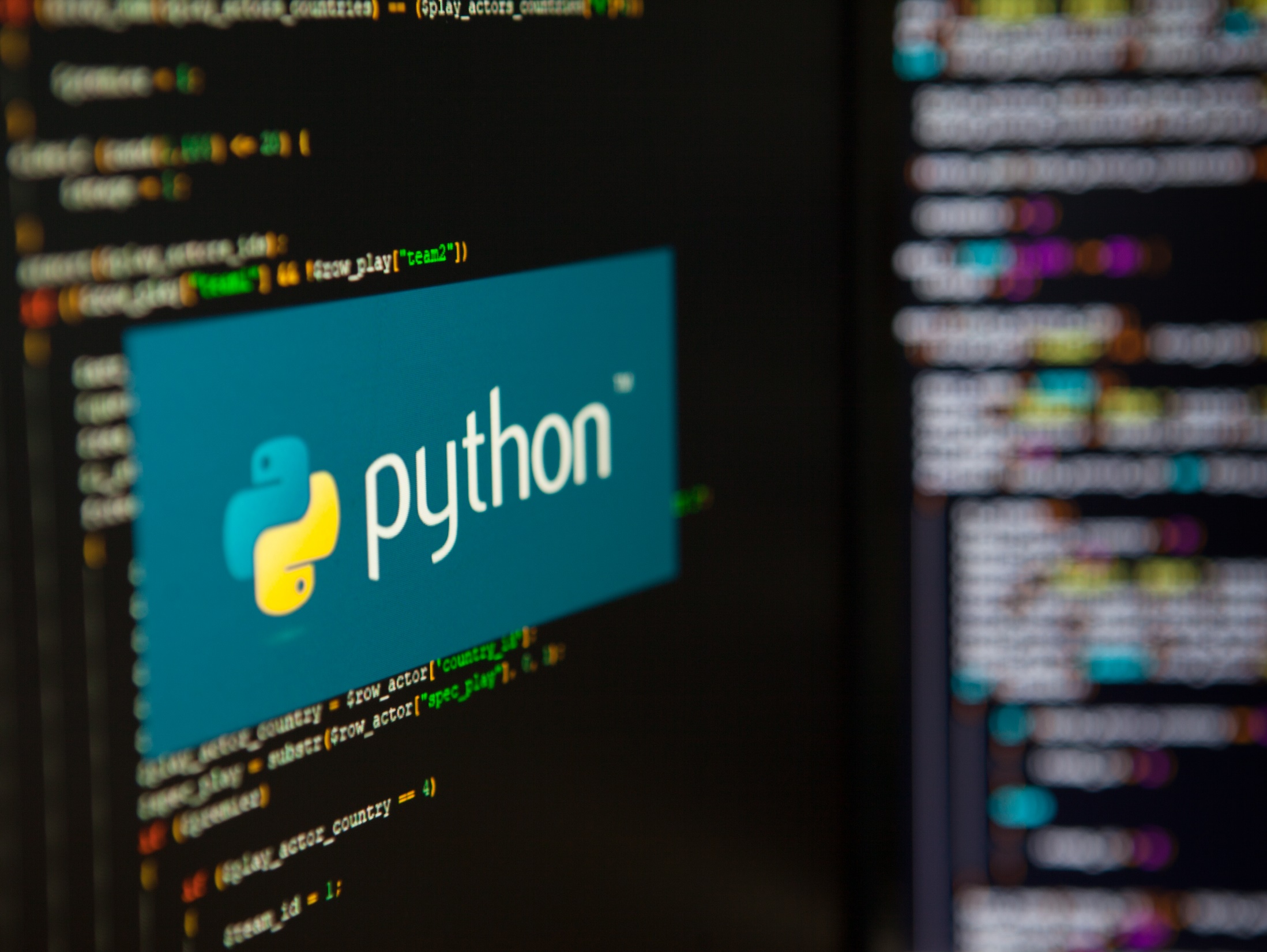 ...Dades en formats geoespacials que cal gestionar amb programació
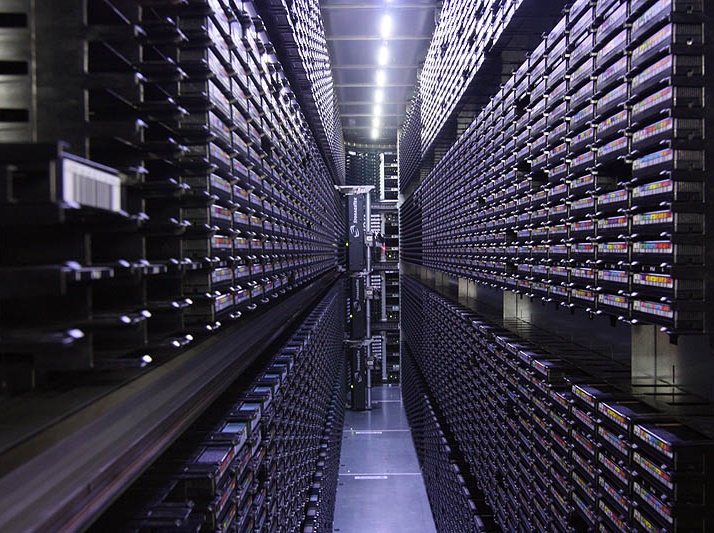 ...Les dades ocupen molt espai, no es poden consultar de forma instantània
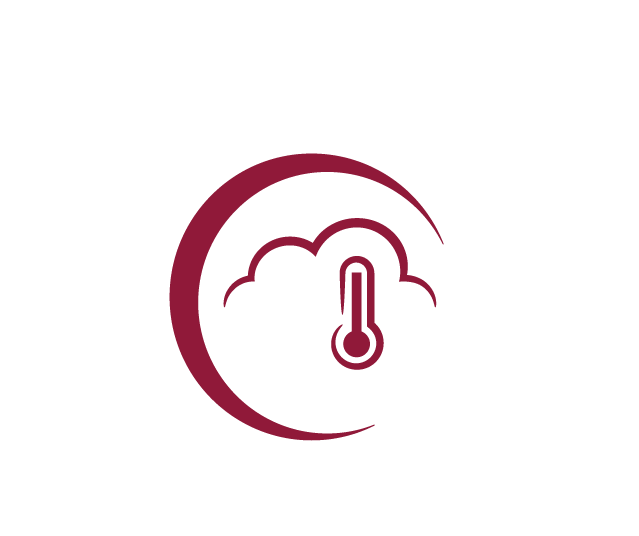 C3S_429g_BSC
Contracte per desenvolupar una aplicació que superi algunes d’aqueste barreres
Copernicus Climate Change Service
Objectiu
Facilitar que periodistes, ONGs i la societat civil que vulguin parlar sobre l’emergència climàtica tinguin un lloc de referència per trobar informació.
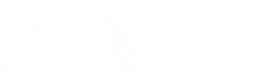 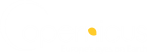 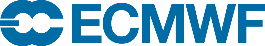 Imaginàvem que hauria molt interès en la part visual...
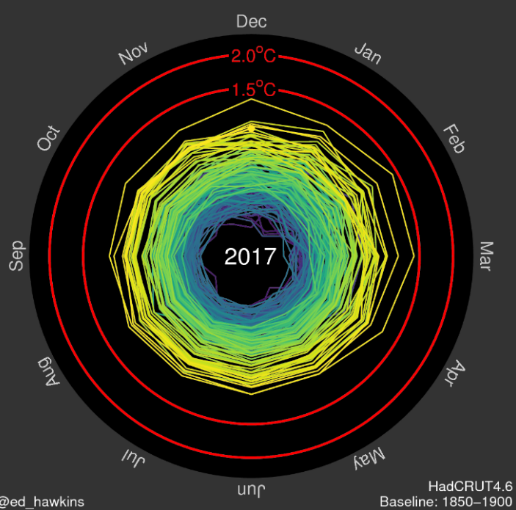 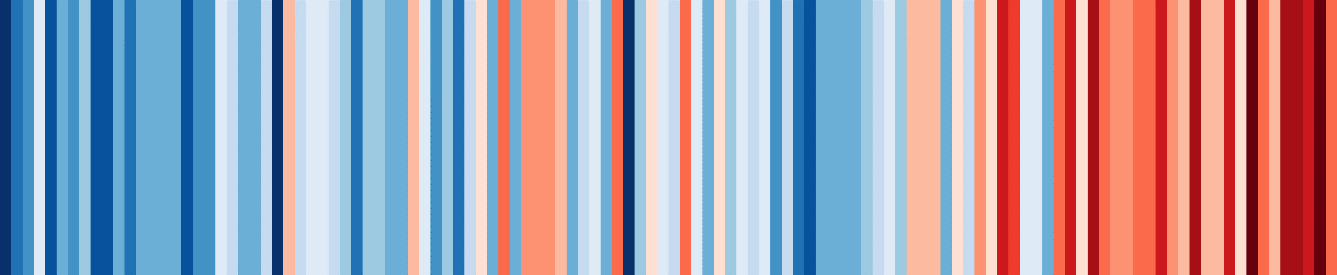 www.showyourstripes.info
https://www.climate-lab-book.ac.uk/
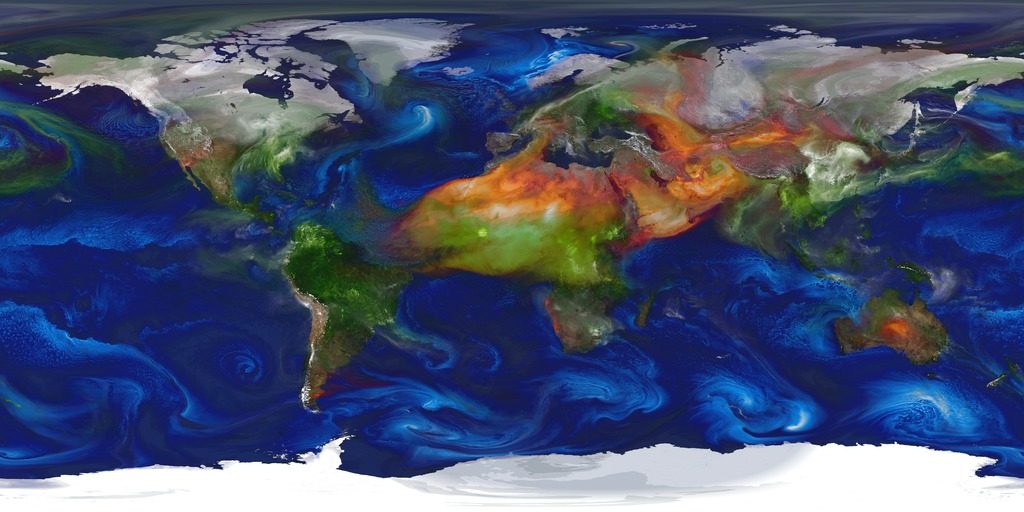 https://svs.gsfc.nasa.gov/Gallery/NASAEarthScience.html
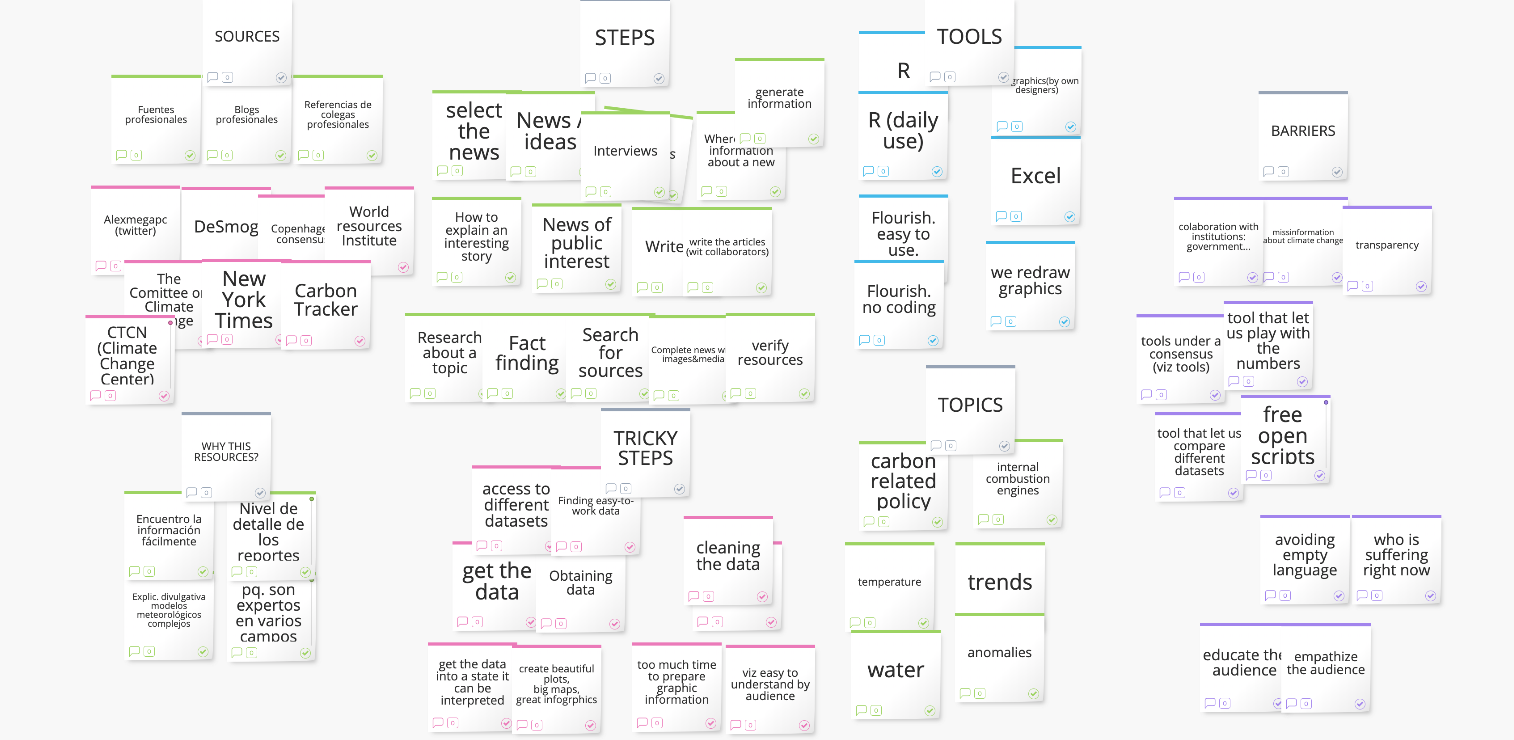 ... Però sistemàticament tothom ens ha dit que vol
accés a les dades
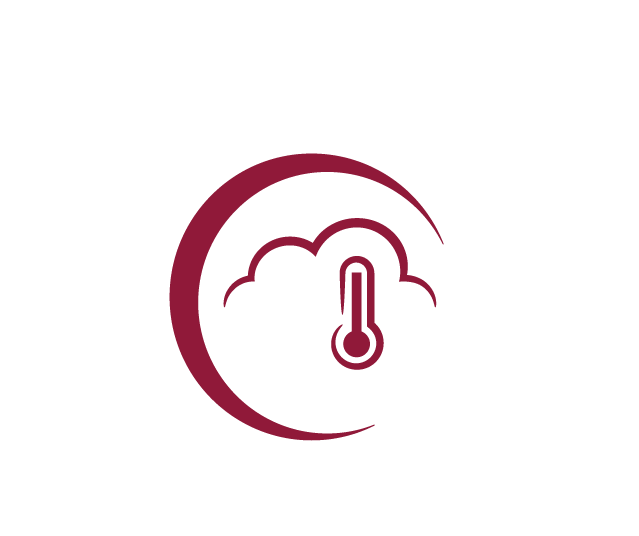 C3S_429g_BSC
Contracte per desenvolupar una aplicació que superi algunes d’aqueste barreres
Copernicus Climate Change Service
Objectiu .v2
Facilitar que periodistes, ONGs i la societat civil que vulguin parlar sobre l’emergència climàtica tinguin un punt d’entrada amigable a les dades disponibles al Climate Data Store.
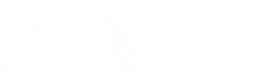 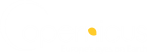 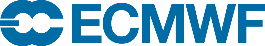 u
Trobar idees per articles que parlin de canvi climàtic
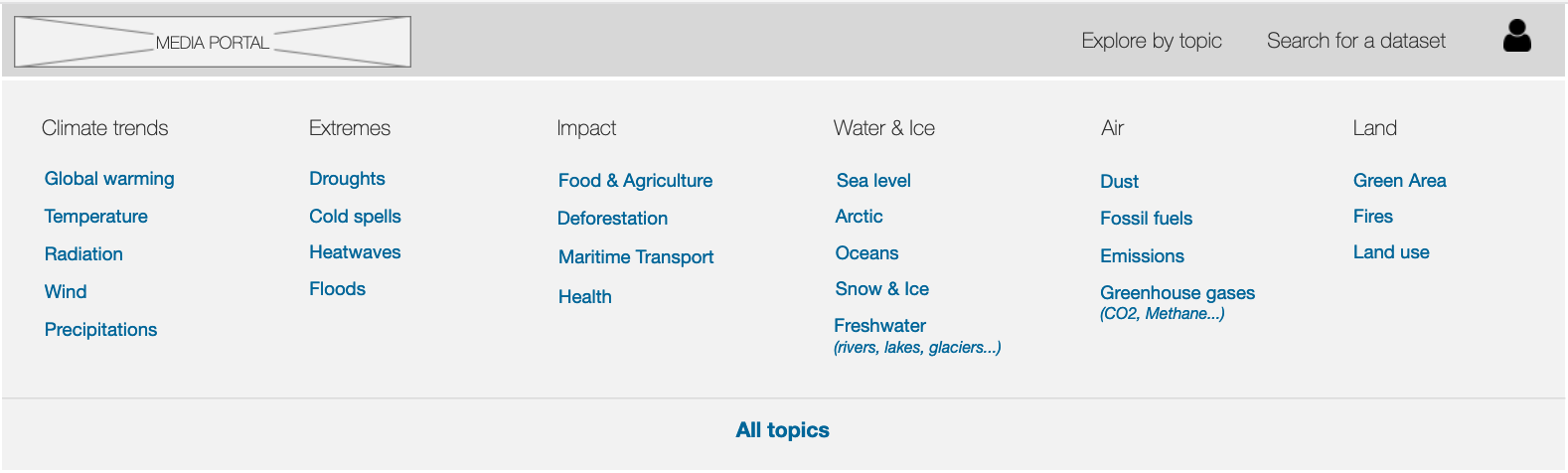 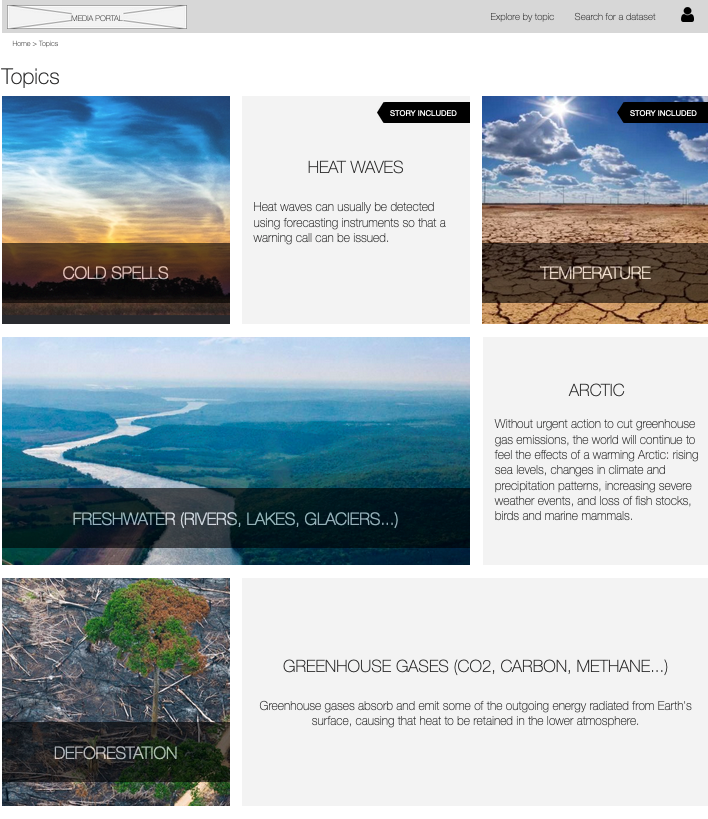 Explore by Topic
u
Trobar idees per articles que parlin de canvi climàtic
Explorar visualment gràfics i mapes sobre el tema que volen
v
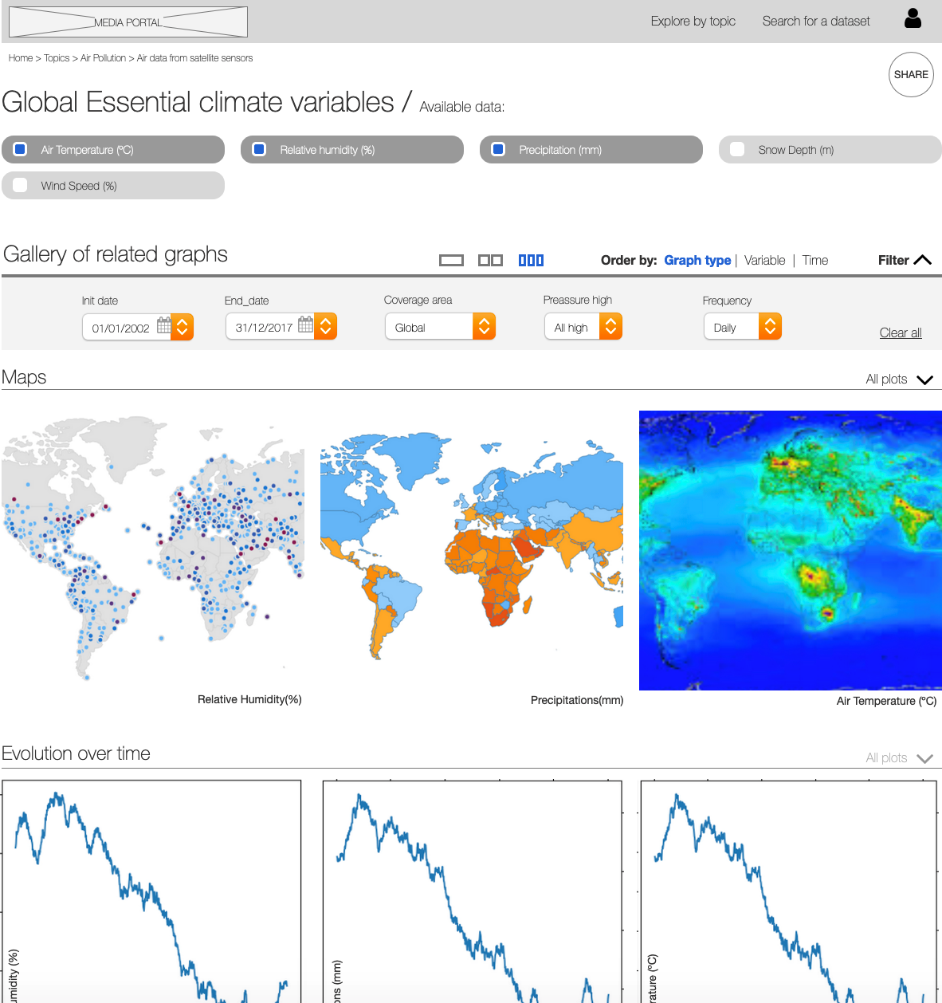 u
Trobar idees per articles que parlin de canvi climàtic
Explorar visualment gràfics i mapes sobre el tema que volen
v
Descarregar tant els gràfics com les dades
w
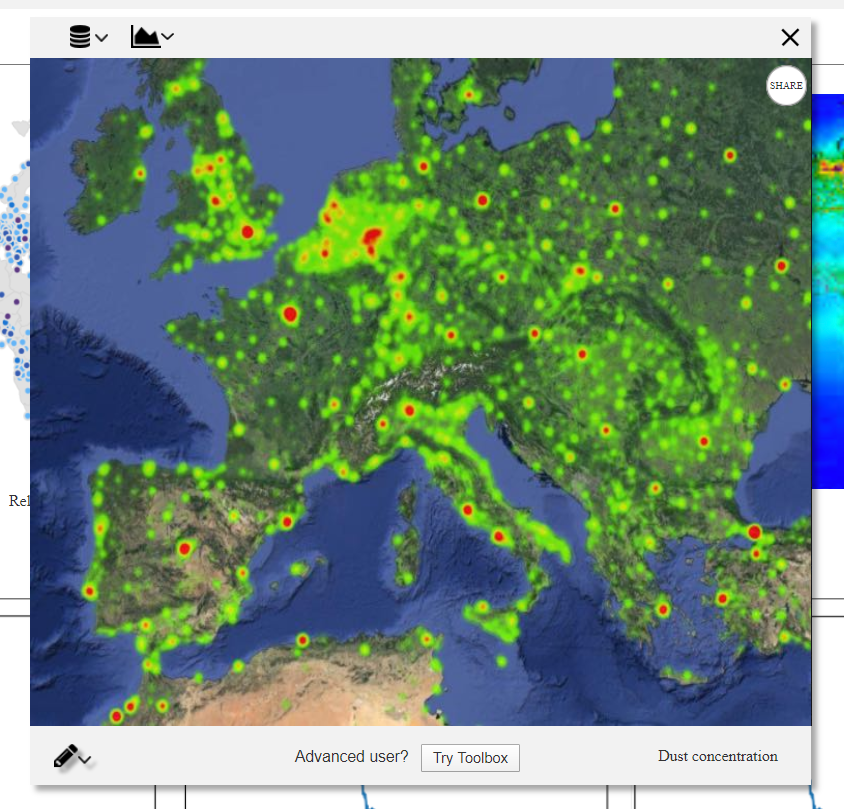 u
Trobar idees per articles que parlin de canvi climàtic
Explorar visualment gràfics i mapes sobre el tema que volen
v
Descarregar tant els gràfics com les dades per generar el gràfic
w
Redirigir cap al Climate Data Store quan entenen el potencial del Dataset
x
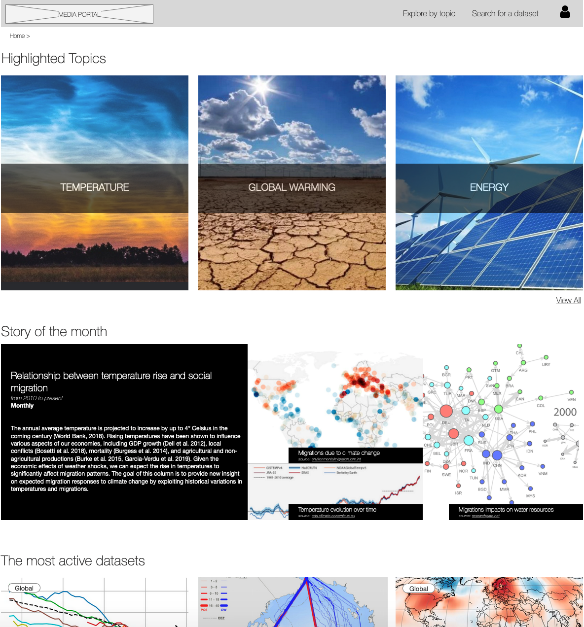 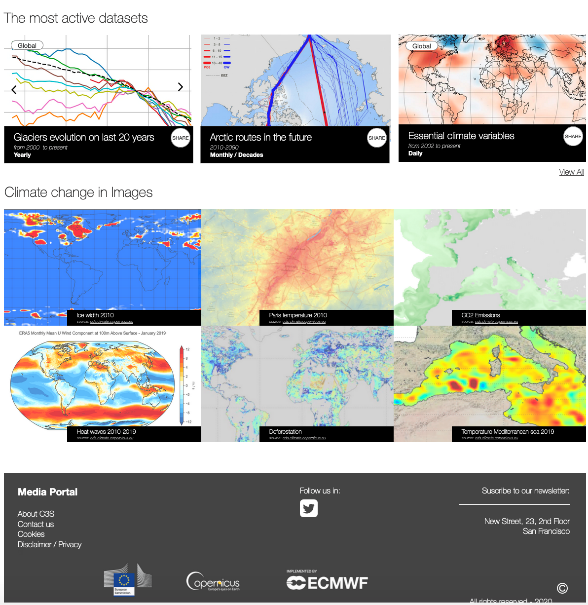 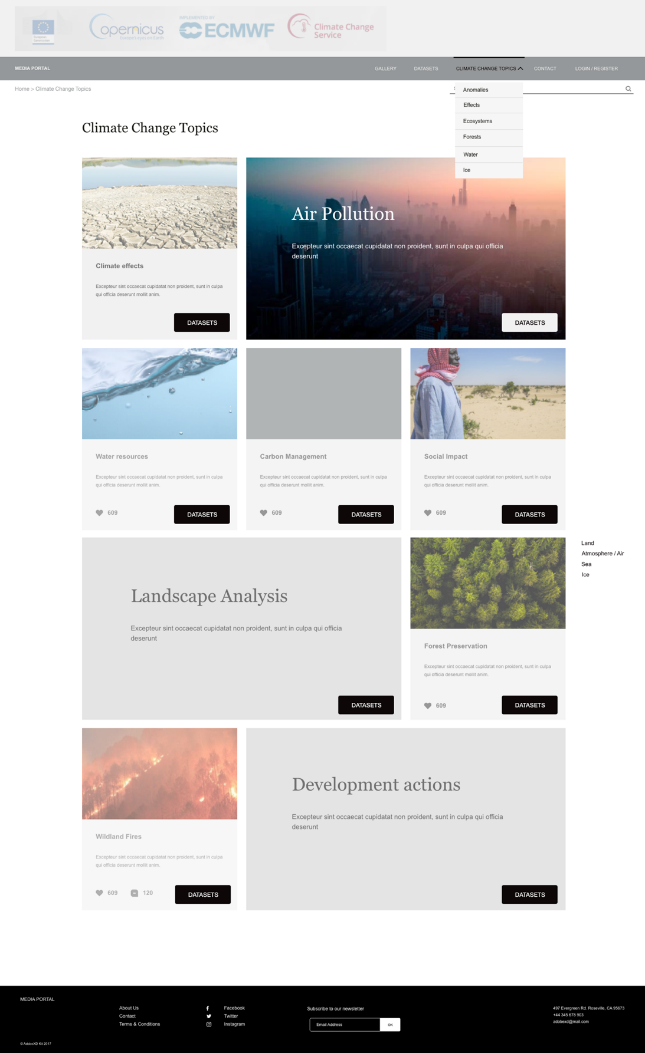 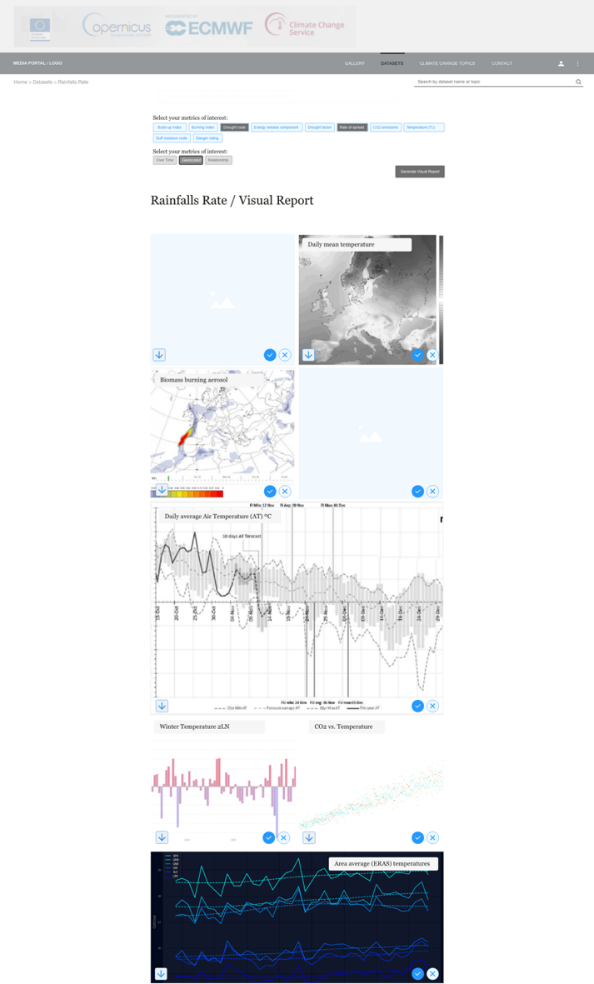 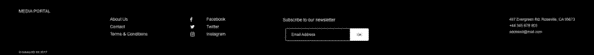 Estem testejant el primer prototip interactiu per avaluar si la eina ajuda a trobar més fàcilment les dades d’interès.
...Voleu col·laborar?
@isadorachristel
Isadora.jimenez@bsc.es
S2S4E project has received funding from the Horizon 2020 programme under grant agreement n°776787. The research leading to these results is part of the Copernicus Climate Change Service (C3S) (Contract number: C3S_429g_BSC), a programme being implemented by the European Centre for Medium-Range Weather Forecasts (ECMWF) on behalf of the European Commission.The content of this presentation reflects only the author’s view. The European Commission is not responsible for any use that may be made of the information it contains.
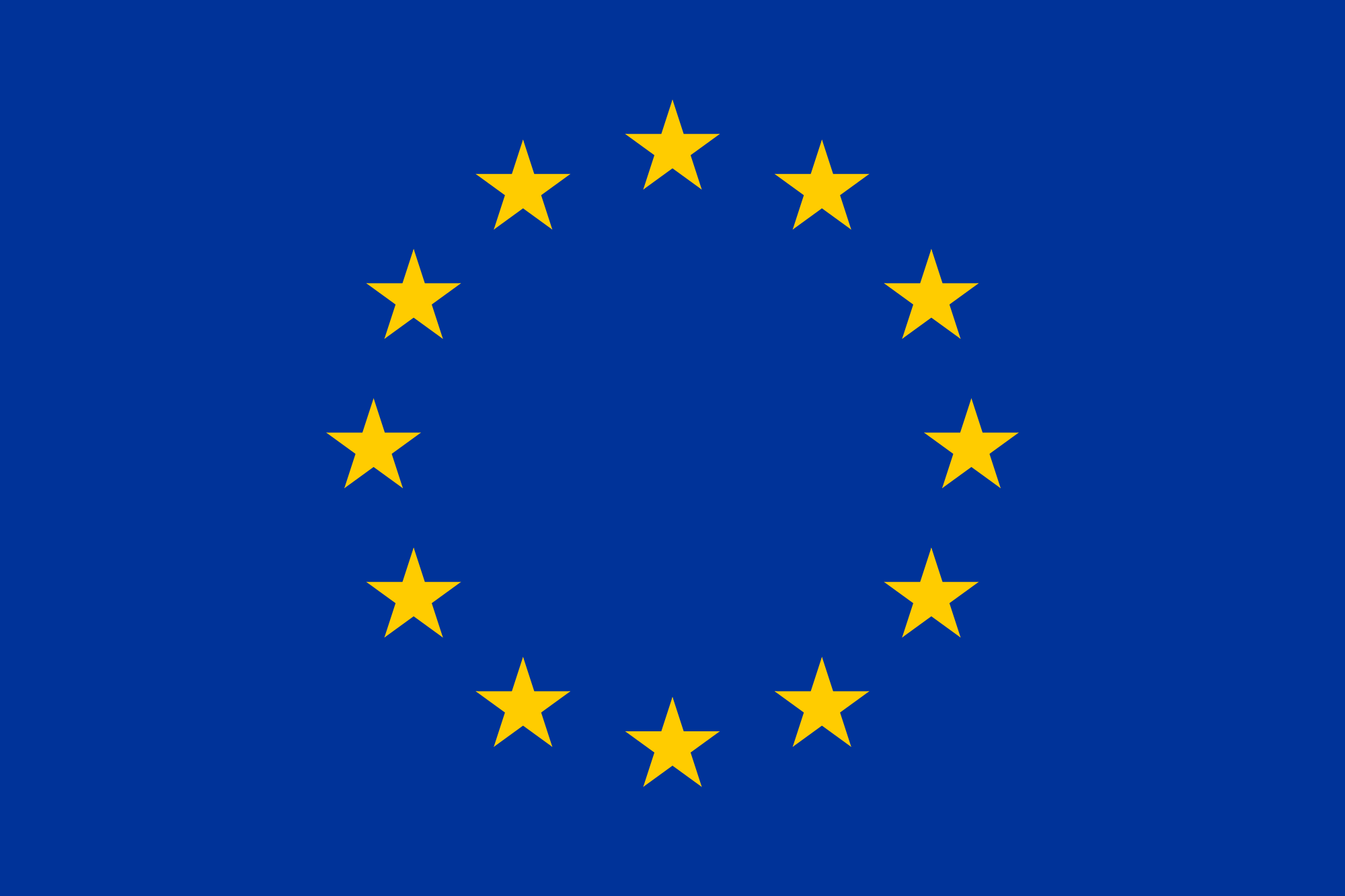